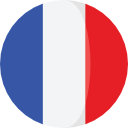 ROM1BFR01 
Francouzština I 
(pro nefrancouzštináře)
LEÇON 3
PROFESSION
pri povolaniach nepoužívame člen, ktorý inak sprevádza podstatné mená, 
  výnimkou je c‘est, po ktorom nasleduje člen

Vous travaillez comme directrice ?
Non, je suis professeur.
C‘est un économiste.
Devoir à la maison
exercice_professions / ex. 5, 6